Паспорт (инструкция)
Розетка с USB тм Эра
(артикулы: 12-4109-.., 14-4110-.., 14-4109-.., 16-4109-..)
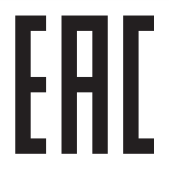 Назначение:
Розетка  для одновременного подключения бытовых приборов к бытовой сети  переменного тока и зарядки электронных устройств (смартфонов, планшетов и пр.)
Изделие соответствует Техническим Регламентам Таможенного Союза ТР ТС 004/2011, ТР ТС 020/2011.
Технические характеристики:
Номинальное напряжение – 250В~
Максимальная нагрузка на силовую часть устройства (розетка) – 16А
Напряжение на выходе разъёмов USB – 5В
Максимальная нагрузка на оба разъёма USB – 2,1А
Степень защиты оболочки – IP20
Сечение подключаемого медного кабеля – 2,5 мм.кв. 
Изделия артикулов, содержащих индекс «А», могут использоваться и с медным и с алюминиевым кабелем. Изделия с индексом «Э» поставляются без монтажных лапок и без монтажных пластин.
Эксплуатационные сроки: Срок службы -10 лет. Гарантийный срок - 2 года с даты покупки
Указания по монтажу:
Монтаж должен производиться специалистом при отключённом напряжении.
Снять лицевую панель. Подключить зачищенный жилы кабеля в соответствующие клеммы изделия. 
Закрепить изделие в установочной коробке при помощи винтов или монтажных лапок.
Собрать в обратном порядке.
Правила и условия безопасной эксплуатации:
Запрещено использовать изделие в электрической сети с напряжением выше номинального, подключать к USB разъёмам устройства, напряжение зарядки которых отличается от 5В.
Изделия должны эксплуатироваться в условиях, соответствующих степени их защиты: IP20 – сухое помещение, IP54 – допускается попадание брызг на корпус изделия, IP65 – допускается эксплуатация под струями воды. Изделие не содержит вредных веществ.
Рекомендации к перевозке, хранению, утилизации:
Хранение (перевозка) при температуре от +5°С до +40°С и относительной влажности до 60%. Условия реализации не предполагают ограничений. При неисправности утилизировать изделие согласно законодательству территории реализации.
Изготовитель: АТЛ Бизнес (Шэньчжэнь) ко., ЛТД, КНР, 518054, Шэньчжэнь, Наньшань дистрикт, Наньхай роуд, Чуанъе стрит, Нос Баоличэн билдинг, рум 901, atl_company@163.com. Произведено в Китае.
Служба по работе с потребителями: 121467, Россия, г.Москва, а/я 43
Информация об импортёре:  ООО ЭлектроПро, 143700, Московская область, Шаховской район, городское поселение Шаховская, пос. Шаховская, Волочановское шоссе, дом 16 «А».
Дата производства: 
см. на изделии или на индивидуальной упаковке (указана в формате ДД.ММ.ГГГ или ММ.ГГГГ